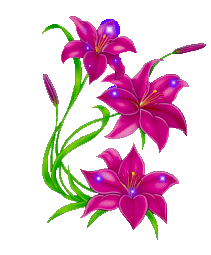 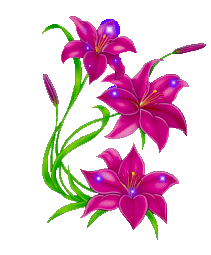 ¯^vMZg
পাঠ পরিচিতি
শিক্ষক পরিচিতি
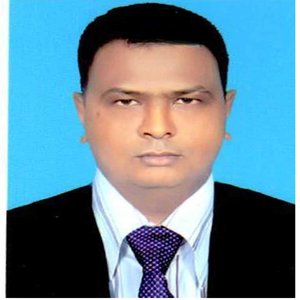 জেমস কারিকুলাম
অধিবেশন-2
সহিংসতা
পাঠ- 3
মোঃ মামুনুর রশিদ
সহকারি শিক্ষক (ইংরেজি)
মাস্টার ট্রেনার (জেমস কারিকুলাম)
সিঙ্গেরগাড়ী উচ্চ বিদ্যালয়,
কিশোরগঞ্জ, নীলফামারী।
মোবাইল নম্বর: 01779194656
3/7/2021
2
মামুনুর রশিদ  মাস্টার ট্রেনার
[Speaker Notes: এই স্লাইড টি হাইড করে রাখা যায়। দেখালে বেশি সময় দেখাবেন না, সময় নষ্ট করা যাবে না।]
ছবিগুলো মনোযোগ সহকারে দেখ
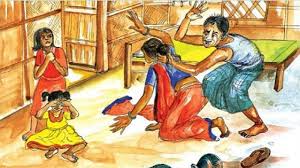 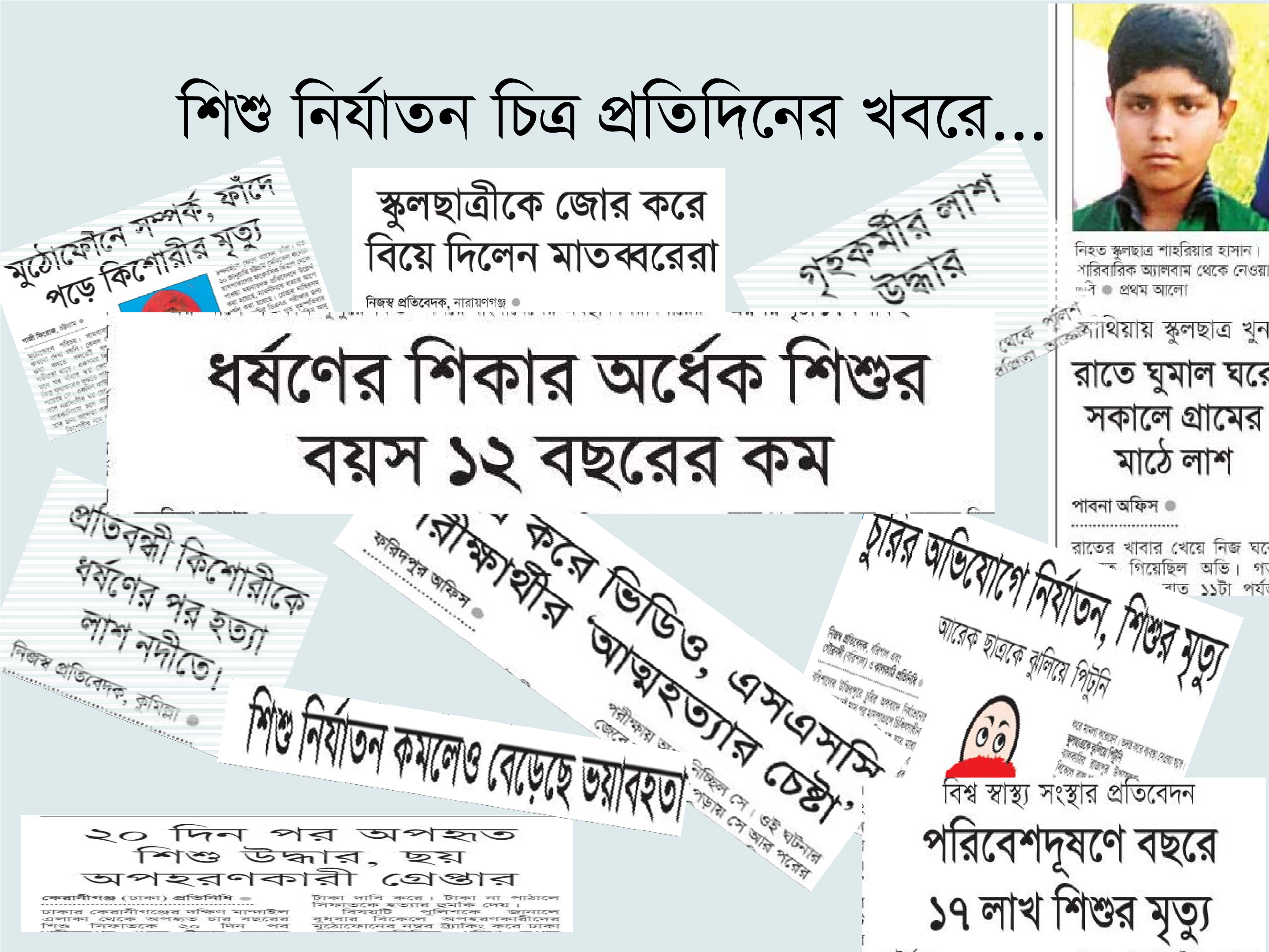 AvR‡Ki cv‡Vi welq
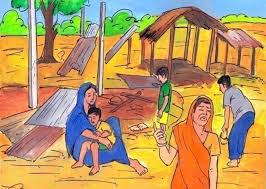 সহিংসতার ধারণা
পাঠশেষে  শিক্ষার্থীরা……
১- সহিংসতার ধারনা ব্যাখ্যা করতে পারবে ।
২- সমাজে সংঘটিত বিভিন্ন ধরনের সহিংসতা চিহ্নিত করতে পারবে।
সহিংসতার সংজ্ঞা
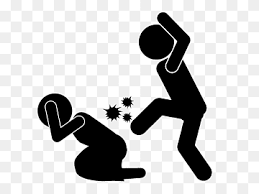 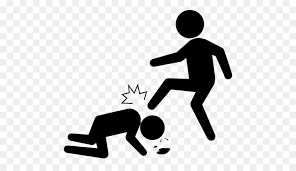 কোনো ব্যক্তি অন্য ব্যক্তির সাথে যদি শারীরিক ,মানসিক,যৌন ও অর্থনৈতিক নিপীড়নমূলক আচরণ করে তাই সহিংসতা। এই সহিংসতা যেকোনো স্থানে হতে পারে,যেমন পরিবারে,স্কুলে,খেলার মাঠে, স্কুলে যাওয়ার পথে, স্কুলের হোস্টেলে,ছেলে ও মেয়েরা বিভিন্নভাবে সহিংসতার শিকার হয় ।
এক জন করে বলবে
তোমাদের বিদ্যালয়ে আসা যাওয়ার পথে কখনো বিরুপ পরিস্থিতিতে পড়তে হয়েছে কি না ?
3/7/2021
8
[Speaker Notes: দলগত কাজে শিক্ষার্থীদের সহযোগিত করা যেতে পারে…]
যৌন হয়রানি
মানসিক
শারীরিক
বিভিন্ন ধরনের সহিংসতা
আর্থিক
শারীরিক সহিংসতা
এসিড মারা
গলা টিপে ধরা
ছ্যাঁকা দেয়া
চুল টানা
চড়-থাপ্পর মারা
শারীরিক
মারধর করা
আঘাত করা
3/7/2021
11
[Speaker Notes: প্রধান তিনটি ম্যালওয়্যারের ( ভাইরাস, ট্রোজান ও ওয়ার্ম) বর্ণনা পরর্বতী তিনটি স্লাইডে দেয়া হল….]
গালাগালি
মানসিক
অবহেলা করা
খোঁটা দেওয়া
গায়ে হাত দেওয়া
বাজে কথা বলা
যৌন হয়রানি
যৌন নিপীড়নমূলক উক্তি
ভরন পোষণ না দেওয়া
পড়াশোনার খরচ না দেওয়া
আর্থিক
টাকা দিয়ে খারাপ কাজ করানো
দলগত কাজ
পয়েন্টগুলোর মধ্য থেকে বের করতে হবে কোনগুলো শারীরিক, মানসিক, যৌন ও আর্থিক সহিংসতা
গালাগালি
মারধর করা
গায়ে হাত দেওয়া
ভরন পোষণ না দেওয়া
পড়াশোনার খরচ না দেওয়া
চড়-থাপ্পর মারা
অবহেলা করা
পোশাক ও শরীর নিয়ে মন্তব্য করা
এসিড মারা
খোঁটা দেওয়া
আর্থ উপার্জনের জন্য চাপ দেওয়া
যৌন নিপীড়নমূলক উক্তি
3/7/2021
16
[Speaker Notes: দলগত কাজে শিক্ষার্থীদের সহযোগিত করা যেতে পারে…]
১. একটি লোক সুমনকে কুরুচিপূর্ণ ছবি দেখায়ঃ
মূল্যায়নঃ
ক. যৌন নির্যাতন
খ. শারীরিক
ঘ. আর্থিক
গ. মানসিক
২.কাসেমকে তার বন্ধুরা কাইশ্যা বলে ডাকেঃ
ক. যৌন নির্যাতন
খ. শারীরিক
গ.মানসিক
ঘ. আর্থিক
৩. বই ছিঁড়ে যাওয়ায় আলির মা তাকে মারেনঃ
খ. যৌন  নির্যাতন
ক. শারীরিক নির্যাতন
গ. মানসিক
ঘ. আর্থিক
৪.বাবা তার সন্তানদের পড়াশোনায় সাহায্য করেন bv|
খ. শারীরিক
ক. যৌন নির্যাতন
ঘ. মানসিক
গ.আর্থিক
evwoi KvR
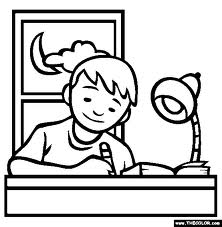 সহিংসতা বিভিন্ন ধরনের হতে পারে,কোনো ধরনের সহিংসতাই গ্রহণযোগ্য নয়।
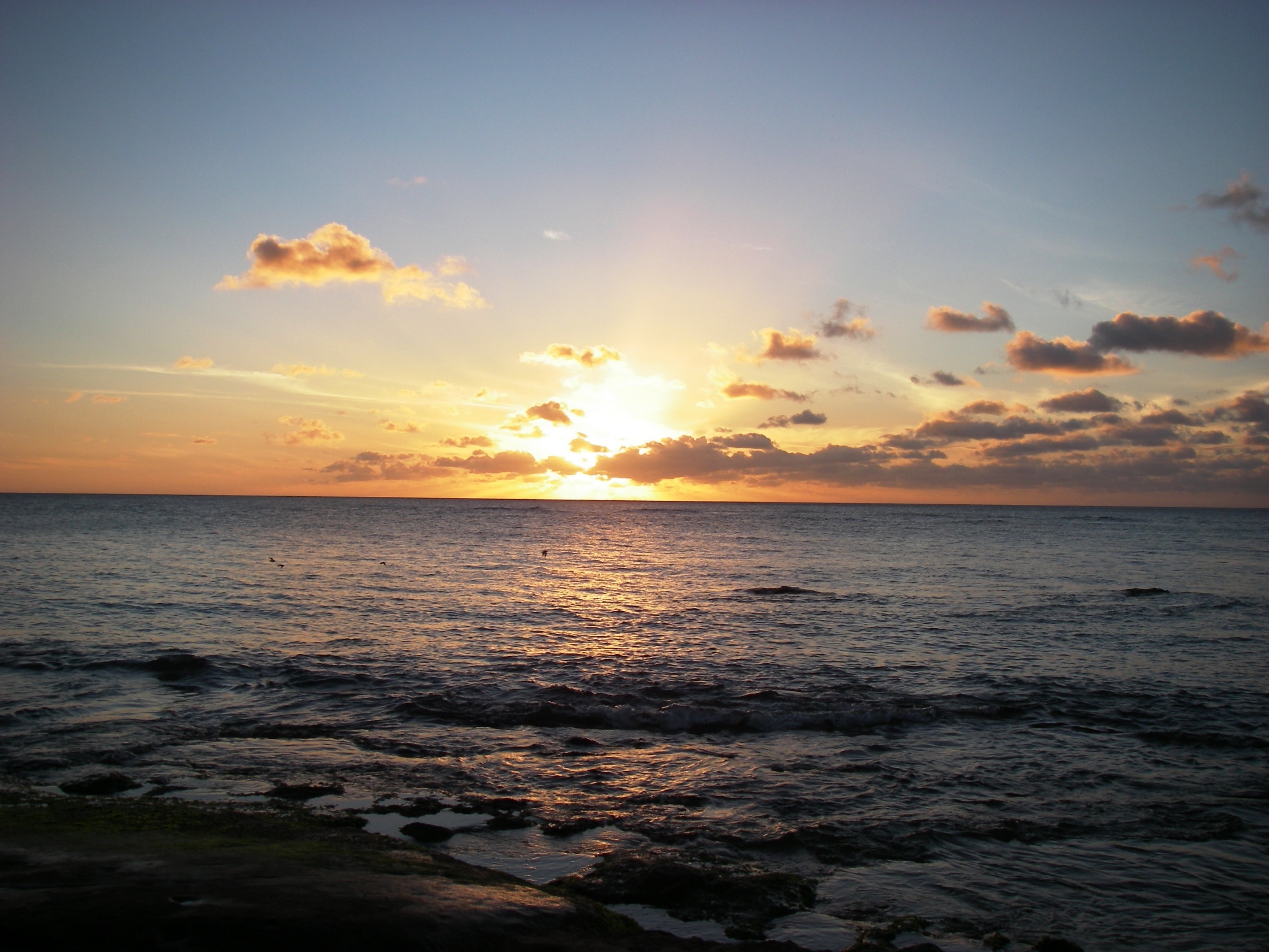 ab¨ev`